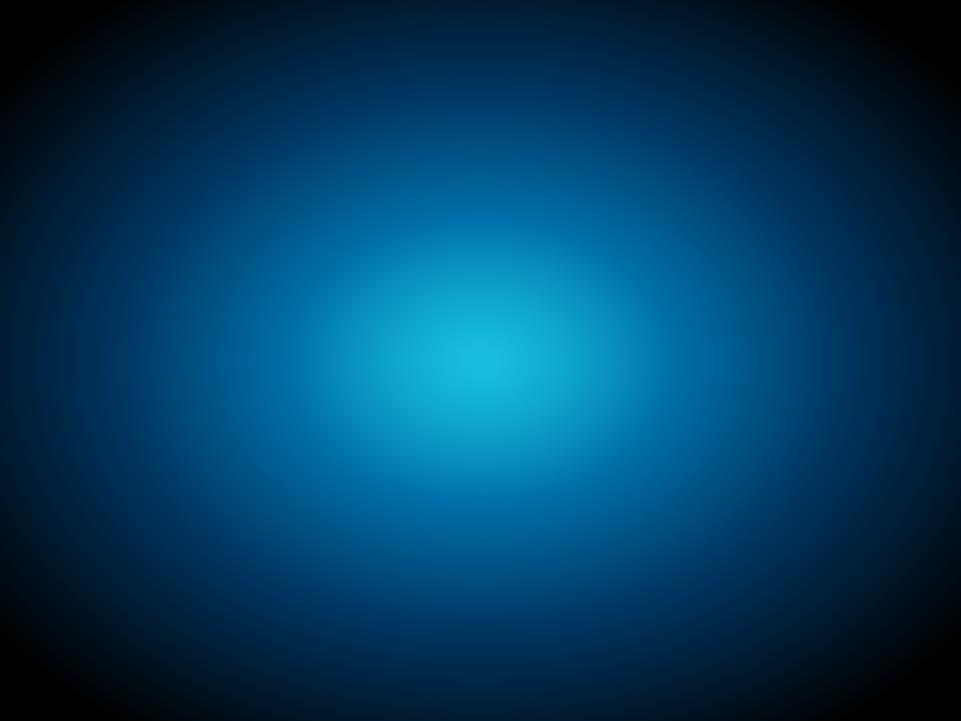 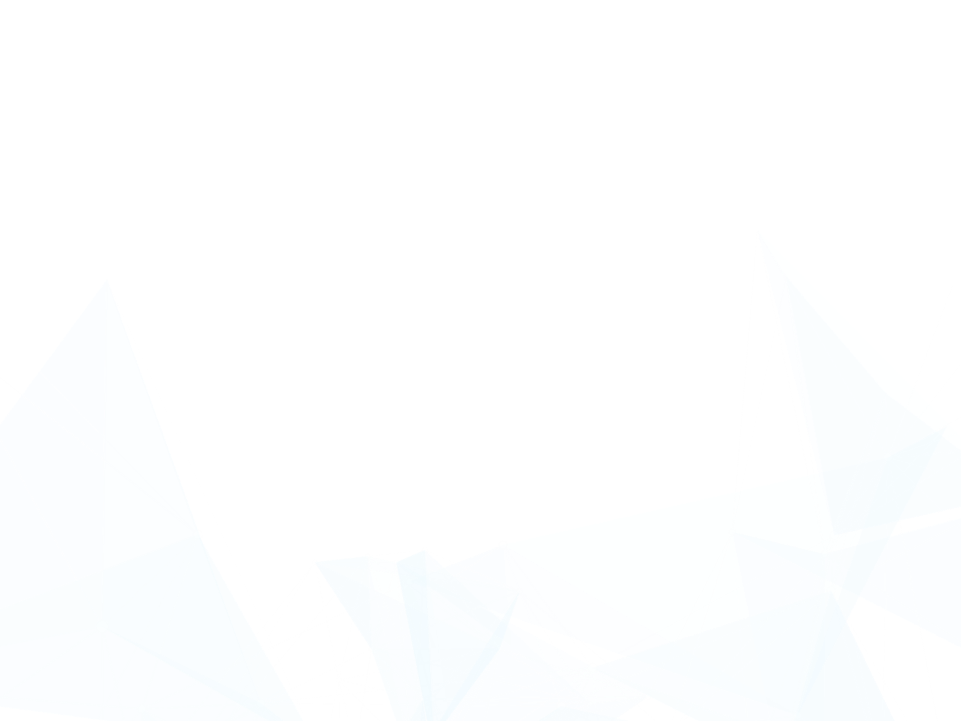 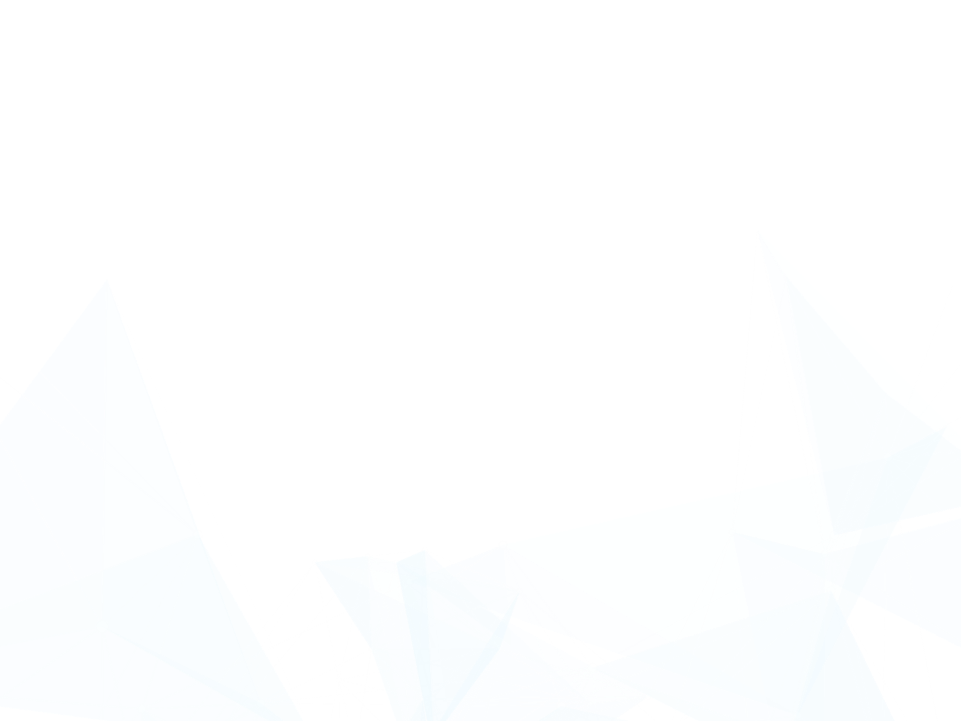 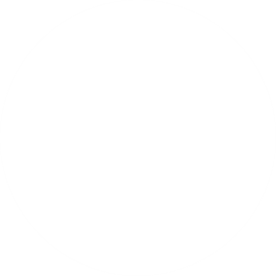 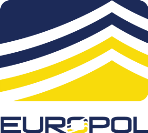 Europol Criminal Assets BureauEnsuring crime does not payImplementation of EU  asset confiscation instruments:a practitioners view
Europol Unclassified - Basic Protection level / Europol Public Information
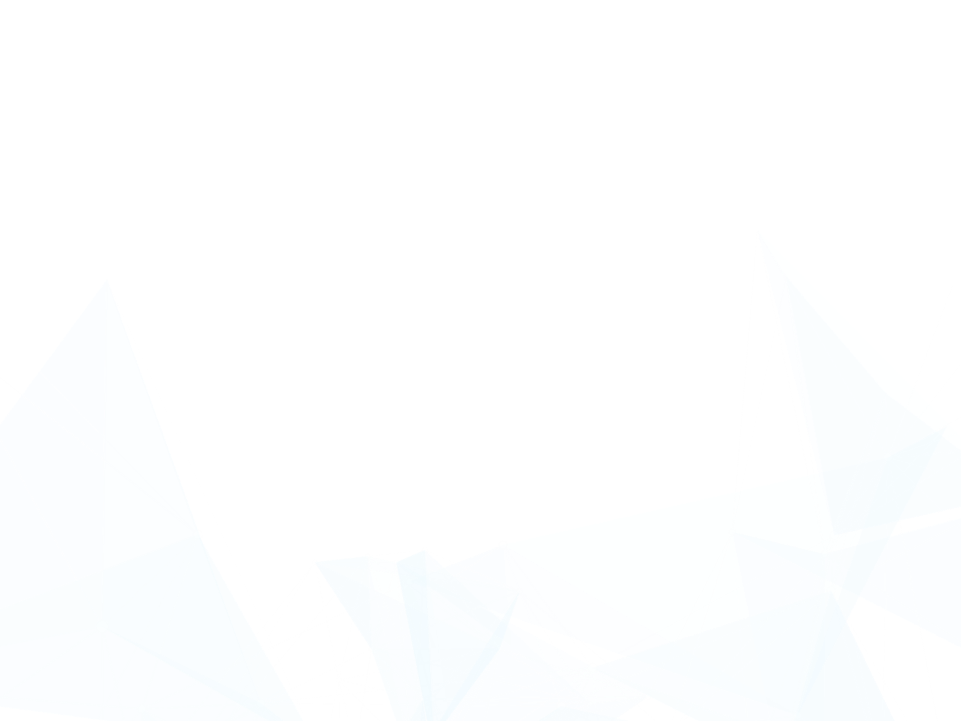 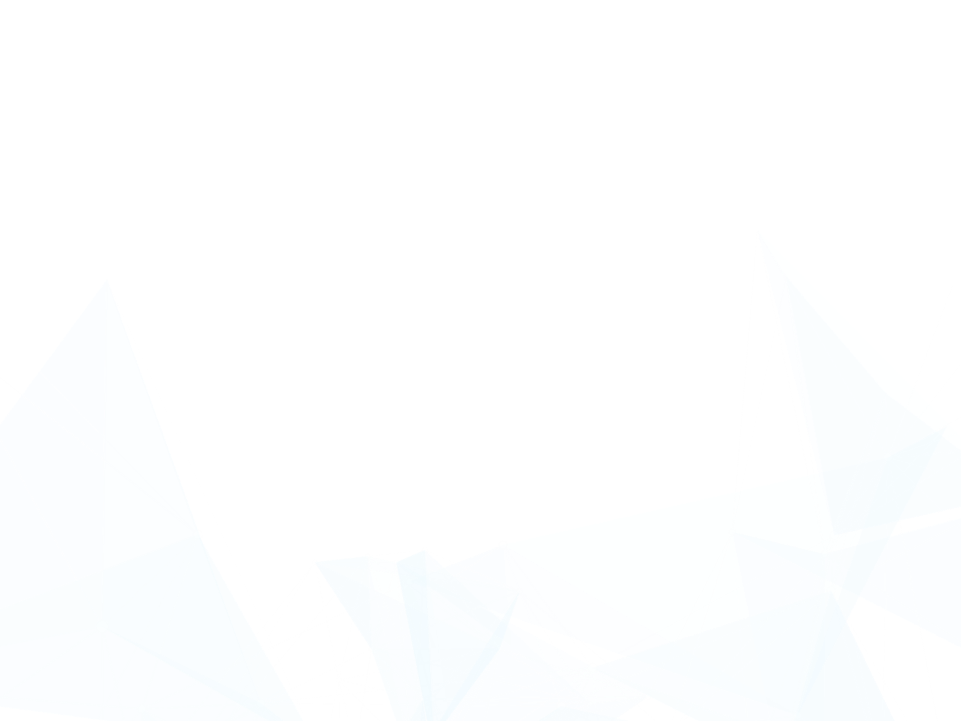 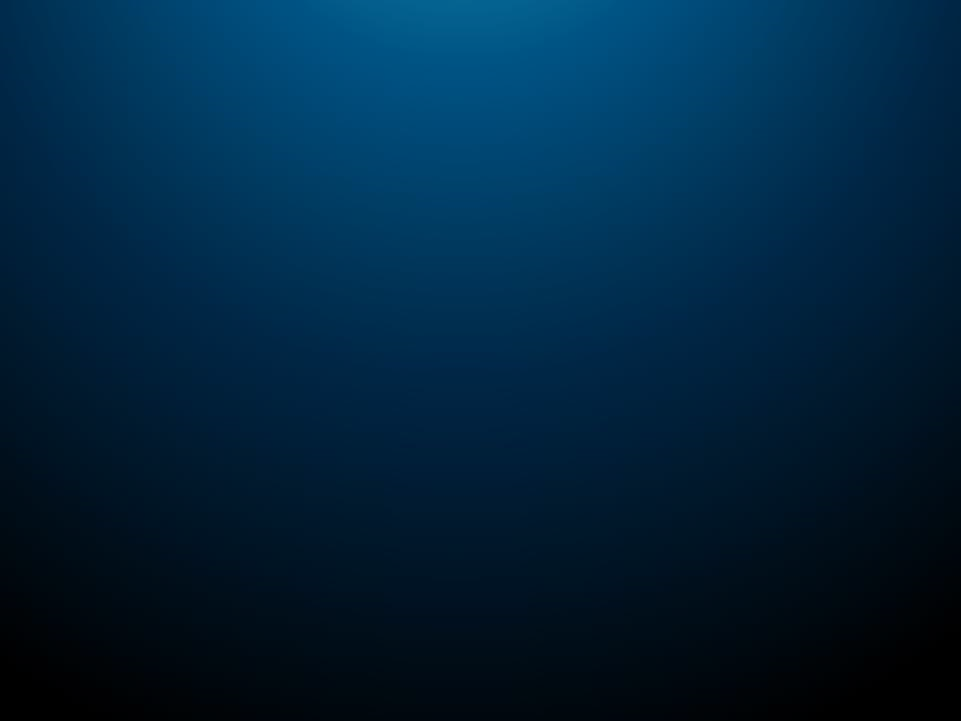 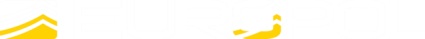 Why focus on crime proceeds?
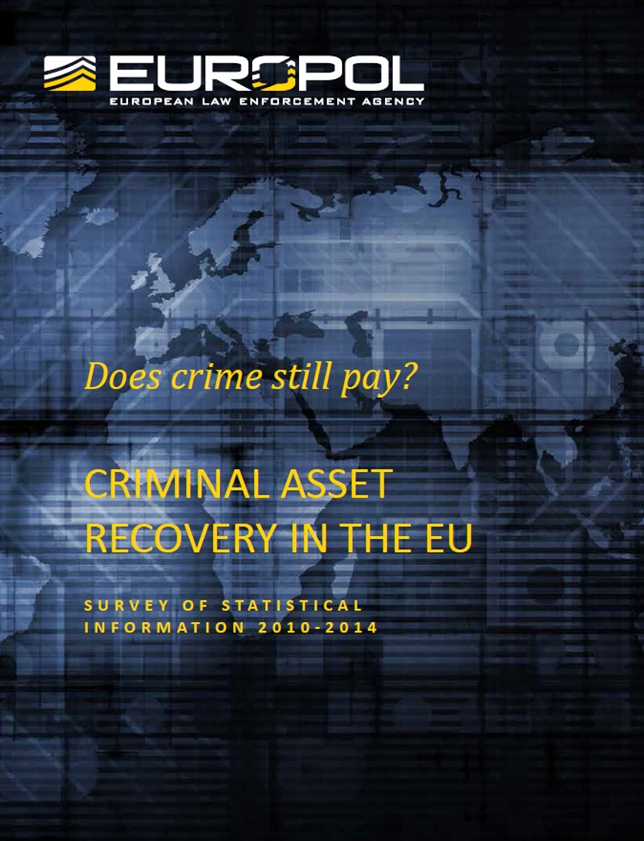 - identify the decision-makers within criminal organisations, which are rarely investigated and prosecuted;  

- prevent that criminal wealth may be used to finance other criminal activities;

- remove negative role models from local  communities.
Effective way to:
[Speaker Notes: In order to disrupt organised crime activities it is essential to deprive criminals of the proceeds of crime. Organised crime groups are building large-scale international networks and amass substantial profits from various criminal activities. The proceeds of crime are laundered and re-injected into the legal economy.

The effectiveness of national anti-money laundering systems and international cooperation in this area are of paramount importance. However, even where crime proceeds have been successfully laundered, the assets of organised criminals can still be identified through financial intelligence and investigation, seized and recovered.

The confiscation and recovery of criminal assets is a very effective way to fight organised crime, which is essentially profit-driven. 

Confiscation prevents that criminal wealth may be used to finance other criminal activities, jeopardise the confidence in the financial systems and corrupt legitimate society. Confiscation has a deterrent effect by strengthening the notion that “crime does not pay”. 

This may help removing negative role models from local communities. 

In some cases measures confiscating the proceeds of crime allow to target the decision-makers within criminal organisations, which are rarely investigated and prosecuted.]
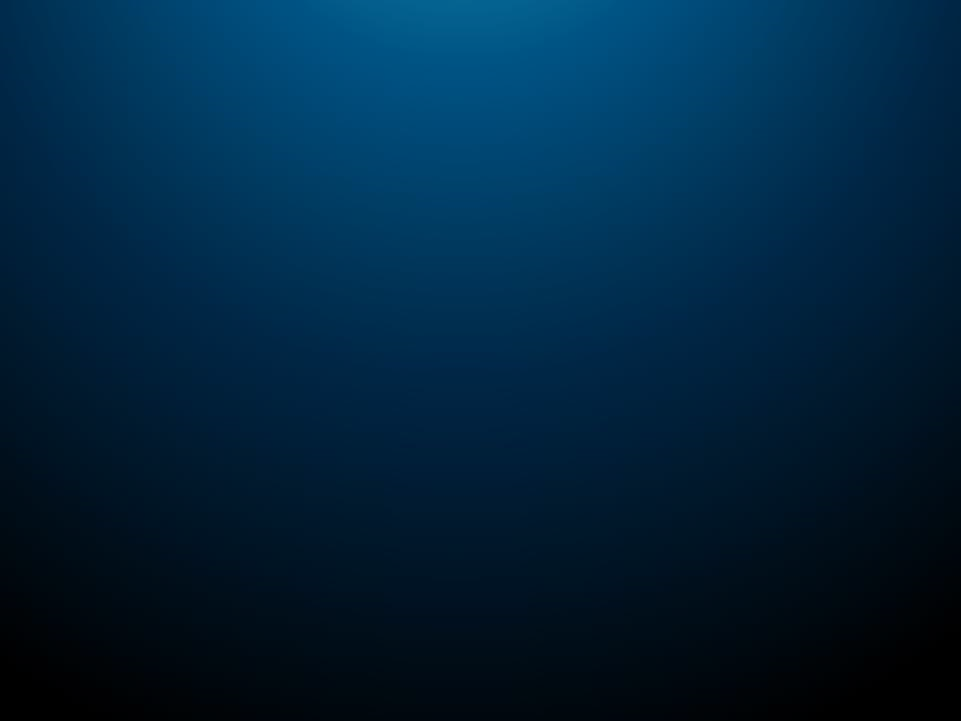 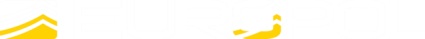 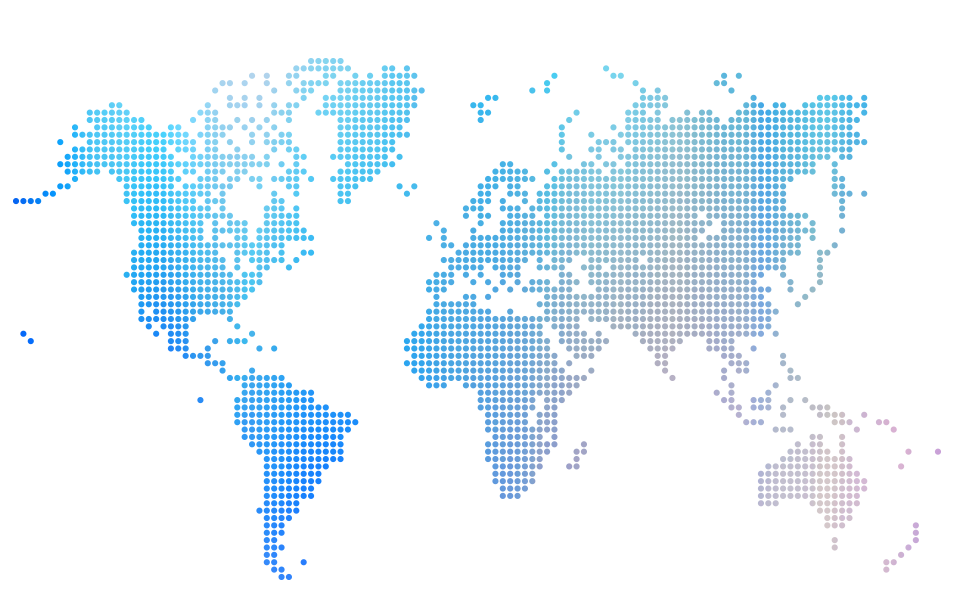 THE WORLD
€1.9 trillion
PROCEEDS OF CRIME
EUROPE
PROCEEDS OF CRIME
€110 billion
SEIZED / FROZEN - EU
€2.4 billion
   2.2%
CONFISCATED - EU
€1.2 billion
    1.1%
[Speaker Notes: At present the overall number of confiscation cases in the EU is relatively limited and the amounts recovered from organised crime are modest, especially if compared to the estimated revenues of organised criminal groups. An increased use of confiscation procedures is therefore desirable.

In spite of great efforts, resources and costs, the statistics on asset recovery are not thrilling…

According to the UNODC, the total amount of criminal proceeds generated in 2009 was approximately €1.9 trillion (based on the numbers from Does crime still pay? report made by ECAB in 2016).
(for more info check https://www.europol.europa.eu/newsroom/news/does-crime-still-pay )

Illicit markets generated about €110 billion annually in the European Union. 

The annual value of provisionally seized/frozen assets in the EU is around €2.4 billion, i.e. around 2.2%.

However only €1.2 billion , i.e. 1.1% of the criminal profits generated on the EU level were finally confiscated in Europe.

Why does it happen? Many reasons: e.g. see below. However another reason is presented by an outdated approach to cooperation and information exchange with the private sector.  

Countries lack the resources and expertise to conduct financial investigations. While some countries have specific training for officers who will be qualified as financial investigators, others do not. Even those which do, have limited numbers, and financial investigations cannot be conducted alongside all normal criminal investigations. Greater resources and better trained officers are required at national level to ensure that financial investigations are commenced at the earliest opportunity in cases where there may be substantial criminal profits.
Data is not harmonised across the EU and the collection of information is not performed using the same standards by each EU Member States, e.g. STRs. Europol findings show that only between 10-20% of STRs are in fact put to any purpose – the vast majority go unexploited. 
The same can be true of reports around cash seizures and movements, which are rarely centralized, analysed or shared with intelligence or investigative agencies. 
The question of international cooperation presents significant barriers, especially in jurisdictions where few relationships are developed.]
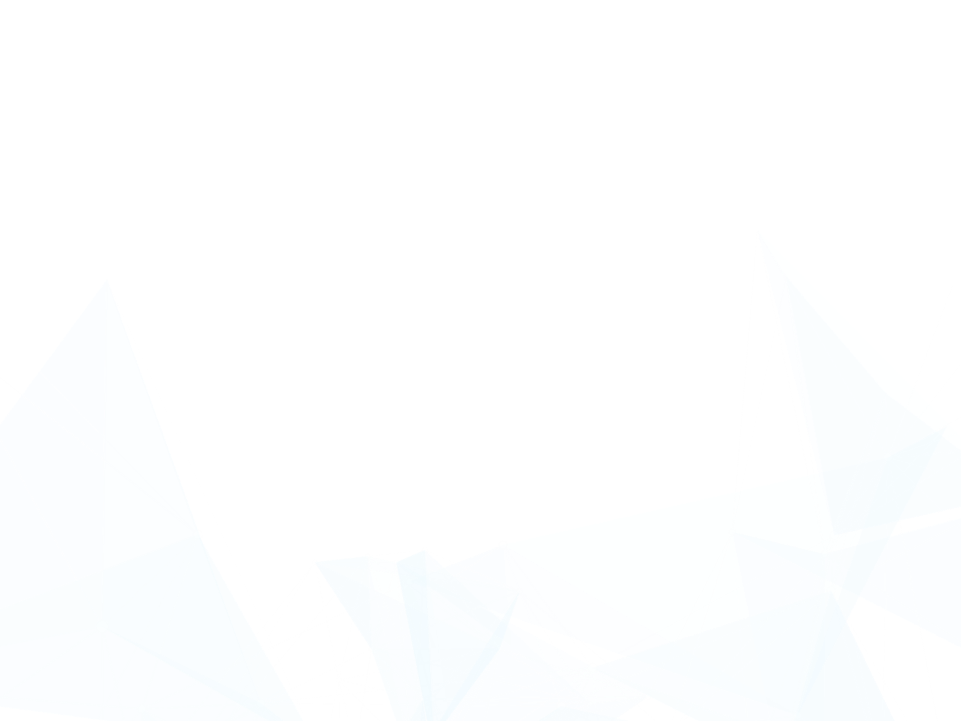 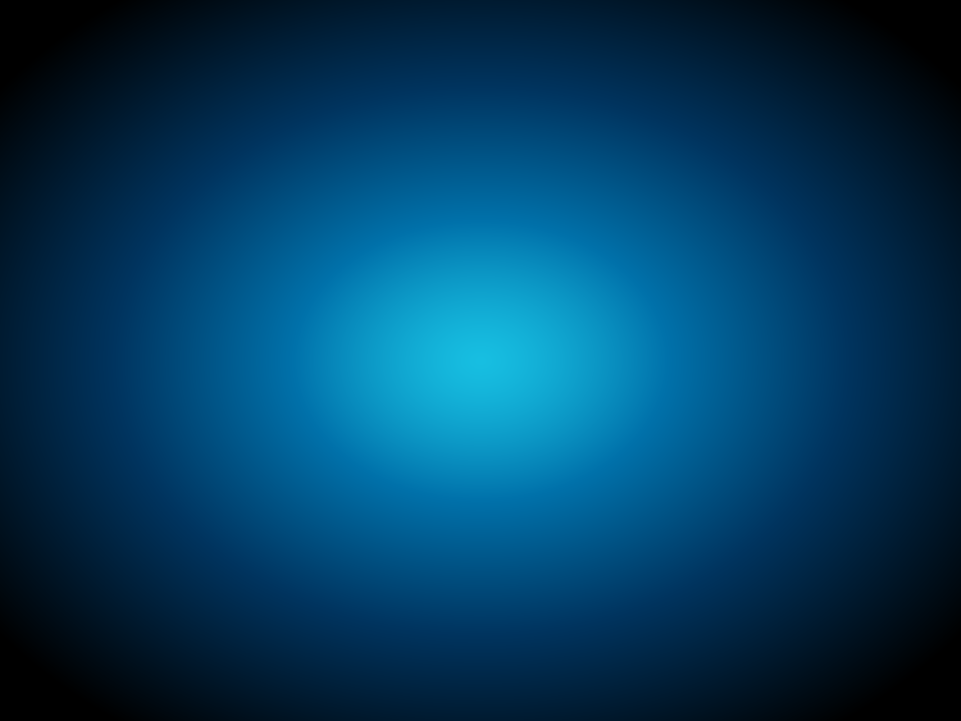 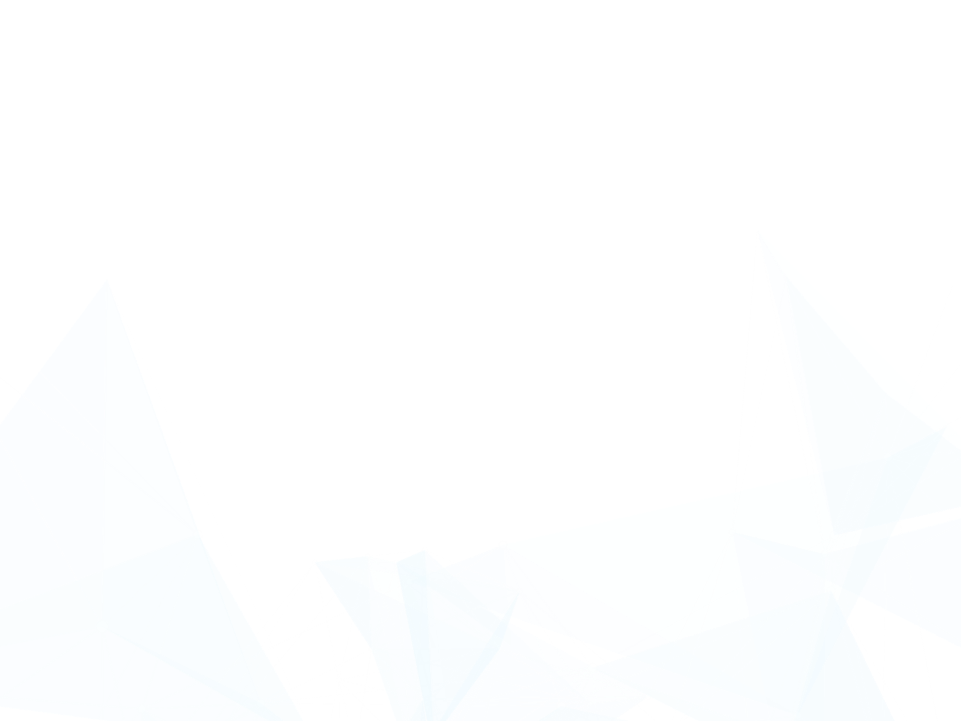 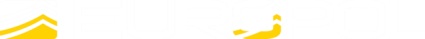 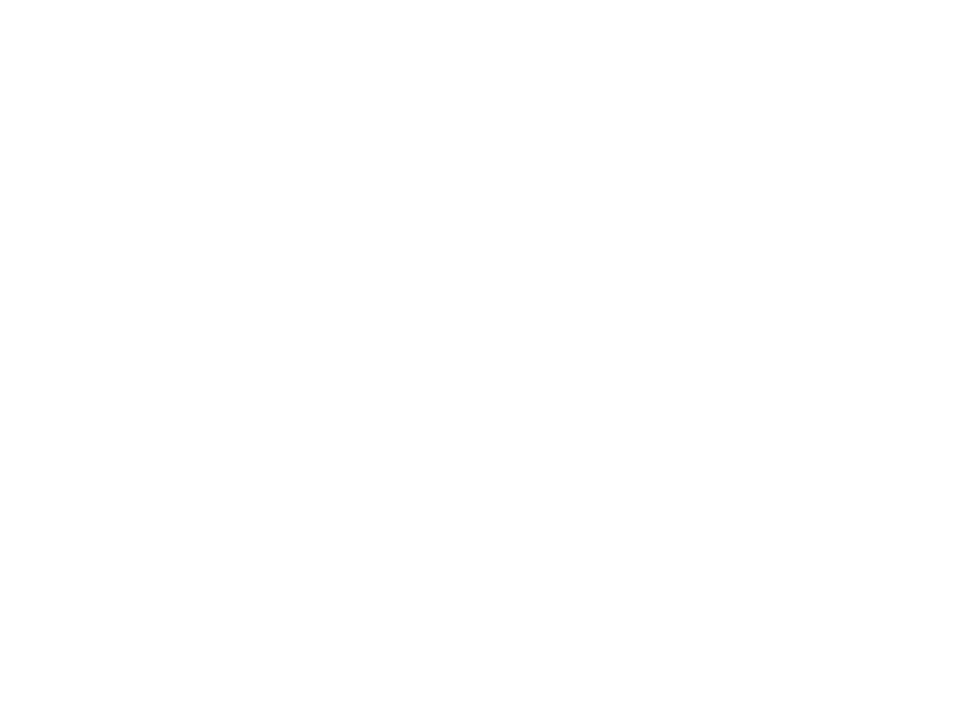 Framework Decision
 2003/577/JHA
Framework Decision
 2006/783/JHA
Mutual Recognition 
of Freezing Orders
Mutual Recognition 
of Confiscation Orders
Directive
 2014/42/EU
Framework Decision
 2001/500/JHA
Framework Decision
 2005/212/JHA
Freezing and 
Confiscation of 
Proceeds of 
Crime in the EU
Council Decision
 2007/845/JHA
Money Laundering, 
Asset Freezing 
and Confiscation
Extended 
Confiscation
Asset Recovery
Offices
2008
2007
2014
2009
2006
2005
2001
2003
2004
Establishment of
Establishment of
Establishment of
Asset Recovery Office Platform
Analysis Project 
Asset Recovery
(AP Asset Recovery)
Camden Assets Interagency Network
(CARIN)
Establishment of
Project to link AROs to
Europol Criminal
Asset Bureau
(ECAB)
Secure Communication Channel SIENA at Europol
[Speaker Notes: Four EU Framework Decisions are being implemented at national level with a view to ensure a common approach to confiscation. Three of them raise implementation issues.

Framework Decision 2001/500/JHA  harmonised some MS provisions on confiscation and criminal sanctions for money laundering. Overall this text is relatively well transposed in most MS.

Framework Decision 2003/577/JHA  applies the principle of mutual recognition to orders freezing property or evidence. There are significant delays in its transposition by the MS. Little information is available on the practical application of the provisions that should ensure that assets or evidence located in one MS can be frozen on the basis of a decision taken by a judicial authority in another MS and transmitted directly to the executing judicial authority by way of a specific certificate. It appears that the certificate to request the execution of freezing orders is rather difficult to complete and does not contain all the necessary fields. Therefore, judicial authorities tend to revert to the standard mutual legal assistance forms. Should this trend continue, this Framework Decision would not have fully achieved its objectives.

Framework Decision 2005/212/JHA6 aims at ensuring that MS introduce effective rules on confiscation, including rules on proof with regard to the source of the assets concerned. The Commission's implementation report of December 20077 showed that most MS are slow in putting in place measures to allow more widespread confiscation. It appears that the text's provisions are unclear and lead to piecemeal transposition. Moreover, the Framework Decision provides for alternative criteria for extended confiscation. This may have de facto restricted the scope for mutual recognition. The relevant national authorities will execute confiscation orders issued by other MS only if these are based on the same ground(s) for confiscation applied by the receiving MS.

Framework Decision 2006/783/JHA8 applies the principle of mutual recognition to confiscation orders. Better coordination is needed between the previously mentioned criteria for extended confiscation and the provisions on mutual recognition of confiscation orders. Under the latter provisions, one of the reasons for allowing the non-recognition or nonexecution of a confiscation order is that it falls outside the scope of the option(s) under Framework Decision 2005/212/JHA adopted by the executing State in its national legislation. Moreover, Framework Decision 2006/783/ JHA seems to apply only to confiscation orders issued within the framework of criminal proceedings. Therefore confiscation orders based on civil confiscation procedures or on the extended use of taxation powers would not necessarily be executed in all MS. This mutual recognition issue is very relevant, as these procedures are increasingly used, especially in common law countries, and are proving to be very effective tools in attacking the proceeds of organised criminal activities. It is too early to assess possible delays in the transposition of this Framework Decision into national legislation.]
The Asset Recovery Offices - Council Decision 2007/845/JHA
Obliges EU Member States to set up or designate national Asset Recovery Offices. 
Obliges AROs that may have different legal nature to exchange information and best practices and to cooperate. 
Provides a framework for a spontaneous exchange of information between AROs
AROs are required to exchange information within the time limits foreseen in Framework Decision 2006/960/JHA:  
Urgent + accessible database: 8 hours
Non-urgent + accessible database: 1 week
Non-urgent: 2 weeks
6/24/18
5
Implementation of the Decision
All Member States notified their designated AROs to the Commission. Some notified 2 AROs 
AROs are primarily established within the police services, as the basic task is investigation 
Others almost equally divided between judicial  and multidisciplinary 
Almost all AROs include the CARIN contact point(s)
The EU ARO Platform and its activities
Co-chaired by the Commission and Europol, aims at enhancing the exchange of best practices and the effectiveness of AROs
Discussions on legislative issues, information exchange, the AROs powers and tools
Main activities 
Subgroup on centralised bank account registers
Subgroup on asset management
Subgroup on virtual currencies 
Subgroup on the reuse of confiscated assets 
Informal peer review between AROs
Exchange of information between AROs
22 EU AROs are connected to the Europol SIENA system, but also use other channels
Information is usually provided within the given time limits
The number of ARO exchanges in SIENA has miltiplied 8 times in the last four years
Differences in the quality of information provided by AROs 
Need to fully understand the capabilities of each ARO
Main challenges
Access to financial information and to the relevant databases
Resources
Lack of powers to freeze assets
Training of financial investigators
Different laws on access to information and exchange of information by AROs
Need to increase the cooperation between AROs, customs and FIUs
Key features of EU legislation on  confiscation
- The EU legal framework only applies to criminal proceedings and the issuance of confiscation orders generally requires a criminal conviction. 
- Directive 2014/42/EU strengthens extended confiscation, introduces provisions on third party confiscation and covers cases normally addressed by non-conviction based confiscation procedures.
- It also provides for urgent freezing measures, for the effective execution of confiscation orders and for extensive safeguards.
Transposition and reporting
The Directive was adopted in April 2014.  Transposition by the Member States 4 October 2016.
By 4 October 2019 the Commission will submit to the European Parliament and the Council a report on the impact of national laws on confiscation and asset recovery, assorted if necessary with new proposals.
Notifications received by the Member States
- 22 Member States notified transposing measures and stated that transposition is complete
- 3 Member States notified transposing measures and stated that transposition is partial
- 1 Member State has not notified transposing measures
6/24/18
12
New EU provisions on centralised bank account registries
The EU adopted in May 2018 a Commission proposal which foresees targeted amendments to the 4th Anti-Money Laundering Directive.
The proposal requires Member States to establish  centralised bank and payment account registries and grant direct access to the FIUs and authorities responsible for the prevention of money laundering and terrorist financing.
6/24/18
13
Proposal for a Directive facilitating the use of financial and other information
Part of the Security Union Package adopted by the Commission on 17 April 2018 
Aims at :
facilitating access by competent authorities to financial information and bank account information for the prevention, detection, investigation or prosecution of serious criminal offences,
facilitating access by Financial Intelligence Units to law enforcement information, and 
facilitating the cooperation between Financial Intelligence Units.
6/24/18
14
Project Payback
To develop a scalable ICT tool (adaptable to different national contexts and supporting multi-lingual interface) for the collection, management and automatic analysis of data on seized assets, by
 Mapping existing databases and Data Management Systems
Understanding the needs of stakeholders
Developing the software prototype of an innovative DMS
Pilot testing the prototype in selected countries and refine it
Final conference in Brussels in July 2018.
Project MORE
Modelling and mapping the risk of serious and organised crime infiltration in legitimate businesses across the EU territories and sectors, by
 Collecting and analysing case studies,
 Developing a risk assessment model at MACRO and MICRO level
 Identifying the infiltration modi operandi and the emerging business sectors
Final conference in Milan on 30 May 2018
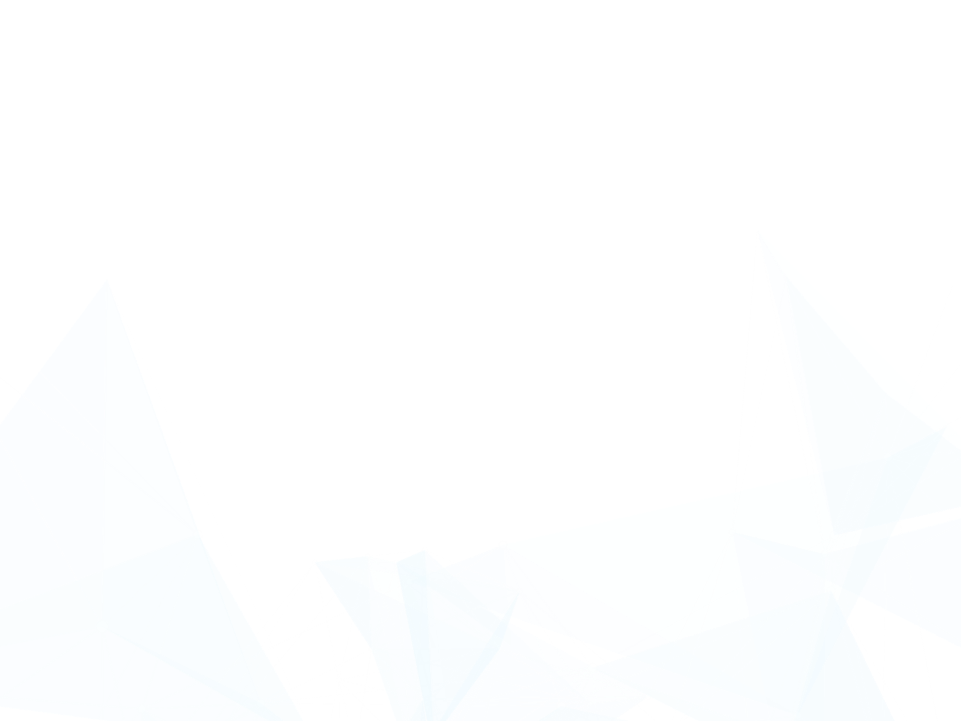 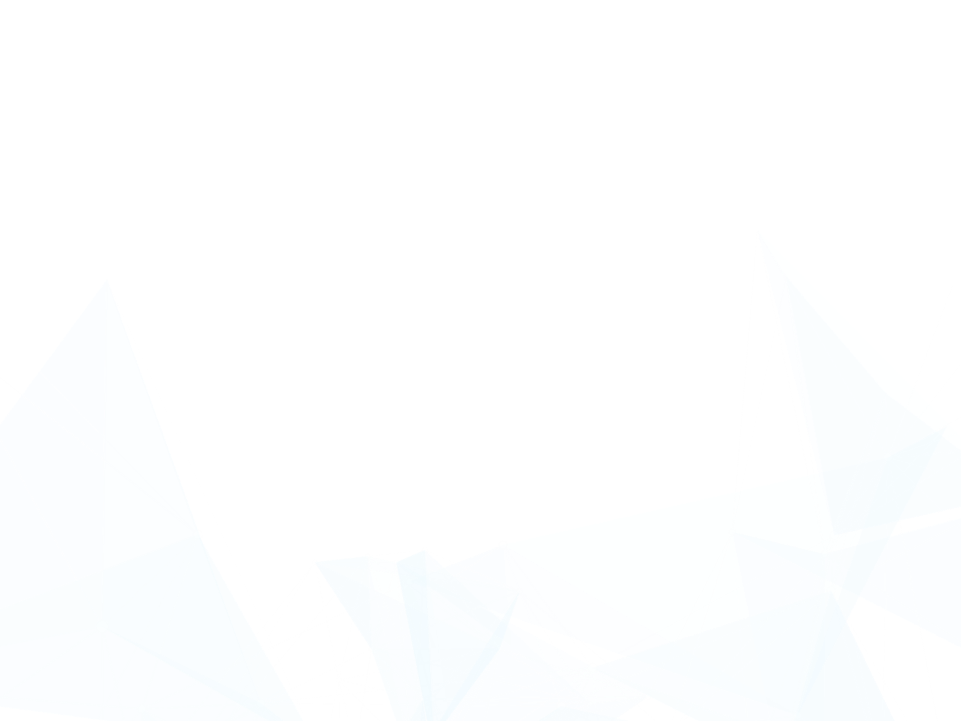 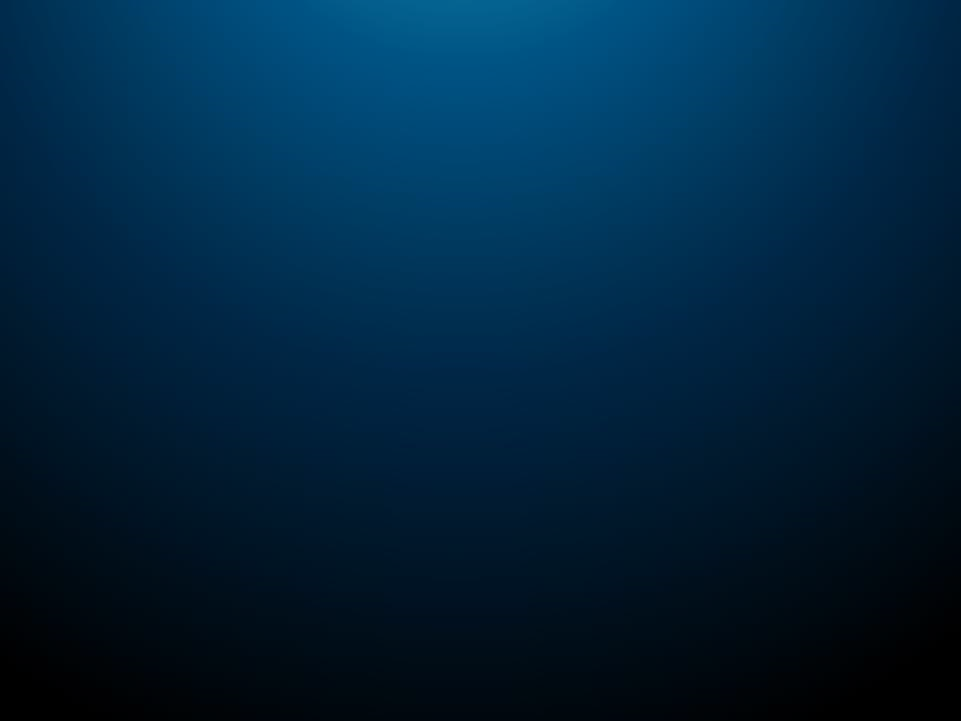 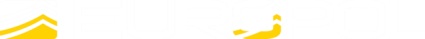 CARIN
Informal network of judicial and law enforcement practitioners dealing with asset identification, tracing, freezing, seizure and confiscation.
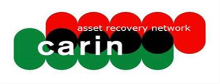 The EU Asset Recovery Offices (ARO) have an informal platform which meets 2 times a year to discuss asset recovery and assets management related issues and exchange best practices.
ARO
Supports investigations of Europol Member
 States (MS) related to tracing and
 identification of criminal proceeds linked to
 the mandated crime areas of Europol.
AP Asset
Recovery
Worldmap
Size of the AR networks
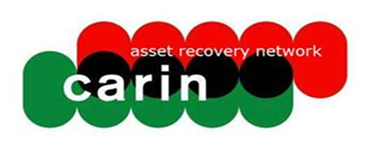 CARIN 		57 jurisdictions 
RRAG		21 jurisdictions
ARINSA	 	14 jurisdictions
ARIN-AP	 	21 jurisdictions
ARIN-EA 	  8 jurisdictions
ARIN-WA	16 jurisdictions
ARIN-CARIB	25 jurisdictions
153 without the doubles
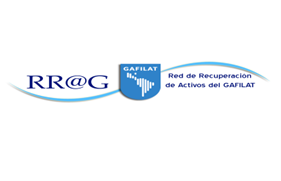 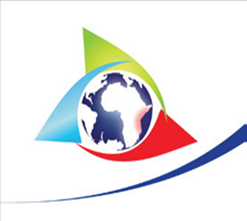 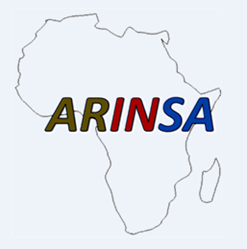 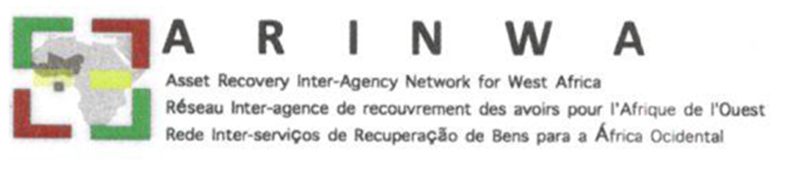 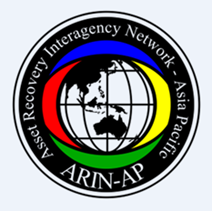 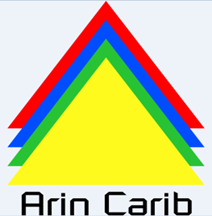 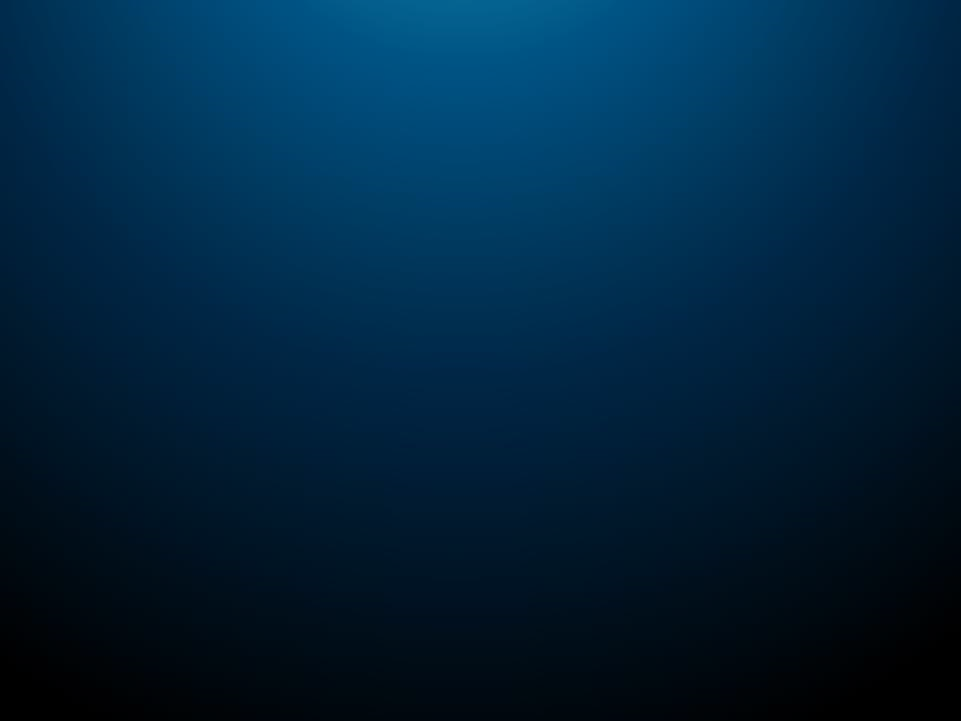 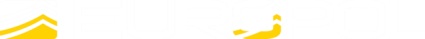 1. Studying criminal modus operandi and OCGs specialized in money laundering

The final aim of all OCGs is profit.
Money laundering is, by definition, a common denominator to all criminal activities = cross-cutting offence.

Main phenomena analyzed in the framework of EMPACT CFMLAR :
- community driven money laundering syndicates
- cash collectors and superfacilitators
- use of gold and precious stones to launder money
- use of virtual currencies and informal value transfer systems
- professional enablers’ services to OCGs
- close cooperation with ML hotspots = cooperation with non-EU partners

We aim to study these MO simultaneously through intelligence work, operations, cooperation with non-EU partners...to reinforce targeted LEA action IN ALL CRIME AREAS.
21
2.  Raising awareness, sharing best practices and intelligence reports among all EMPACT priorities

Reinforce financial investigations, criminal assets identification, seizure/confiscation and recovery within ALL crime areas.

This goal is tackled in multiple ways, among which :
- Awareness raising in all crime areas and in various fora
- Sharing intelligence reports
- Coordinating action with other OAPs
- Supporting, participating in other initiatives
22
How is asset recovery tackled within this operational action plan ?

1. Through targeted actions


2. By supporting and participating in other relevant initiatives
23
1.  Targeted actions

Specialized training in line with CEPOL and Europol, including a course
on asset recovery.

Training on asset recovery and financial investigations for all EMPACT Drivers (action led by Polish ARO).

Close cooperation with Firearms priority (action 6.1) on MS implementation of EU asset recovery instruments.
24
2.  Supporting, participating in other initiatives

Strategic and legislative discussions.

It has been identified that EU instruments for asset confiscation and recovery are not applicable to the same extent in all EU countries and for all crime areas.

This topic is currently discussed within the EMPACT framework, coordinating between relevant crime priorities under the responsability of MLAR Driver.

The ConfiscEU project could provide some precious insight into Member states’ legislative practices.

EMPACT CFMLAR would be glad to discuss this topic with members of this project.
25
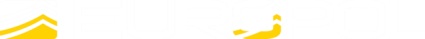 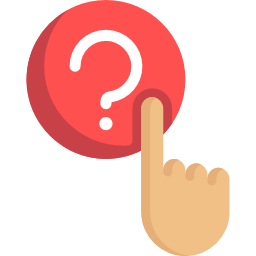 Marcella van Berkel
ECAB/ CARIN Secretariat
O50@europol.europa.eu
CARIN@europol.europa.eu